Adiponectin IgG
Non-Specific IgG
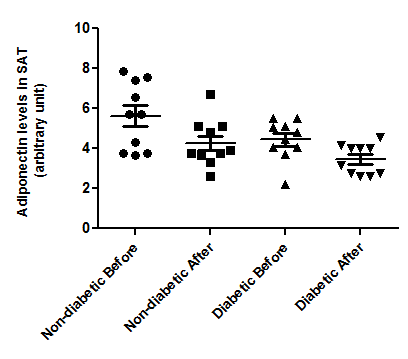 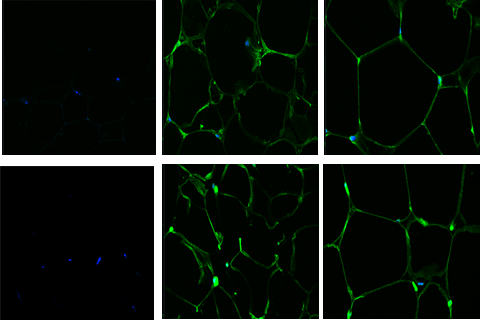 Before Exercise
After Exercise
Non- Diabetic
Diabetic
Figure S2